Mata Atlântica
A Mata Atlântica é uma formação vegetal que está presente em grande parte da região litorânea brailera .
Imagens da mata atlântica
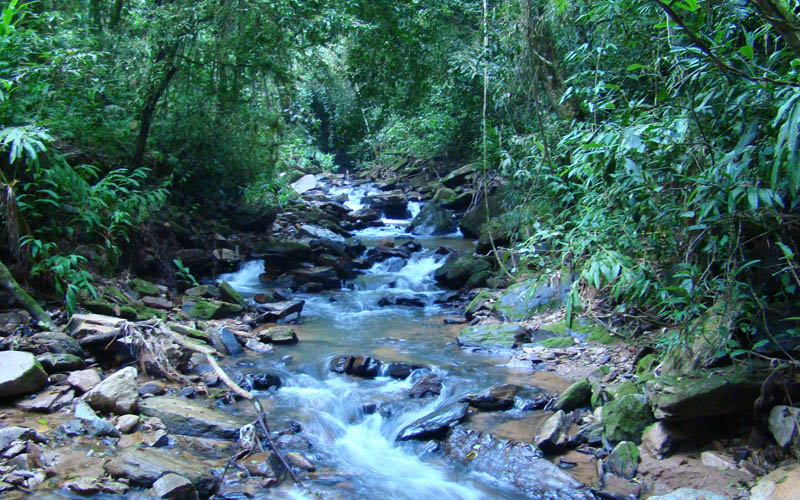 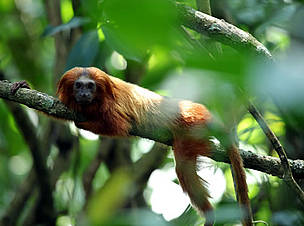 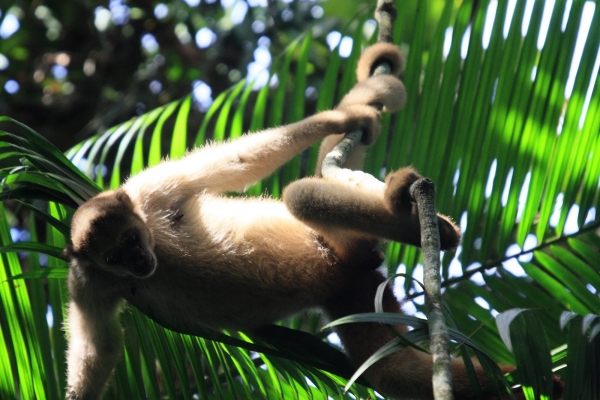 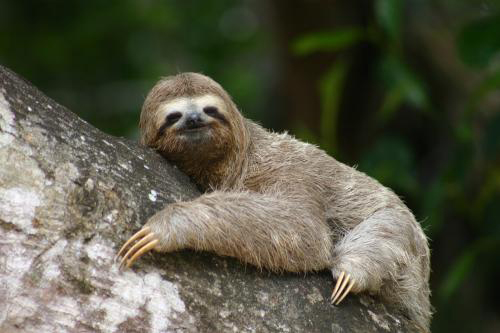